Эволюция 
биосферы
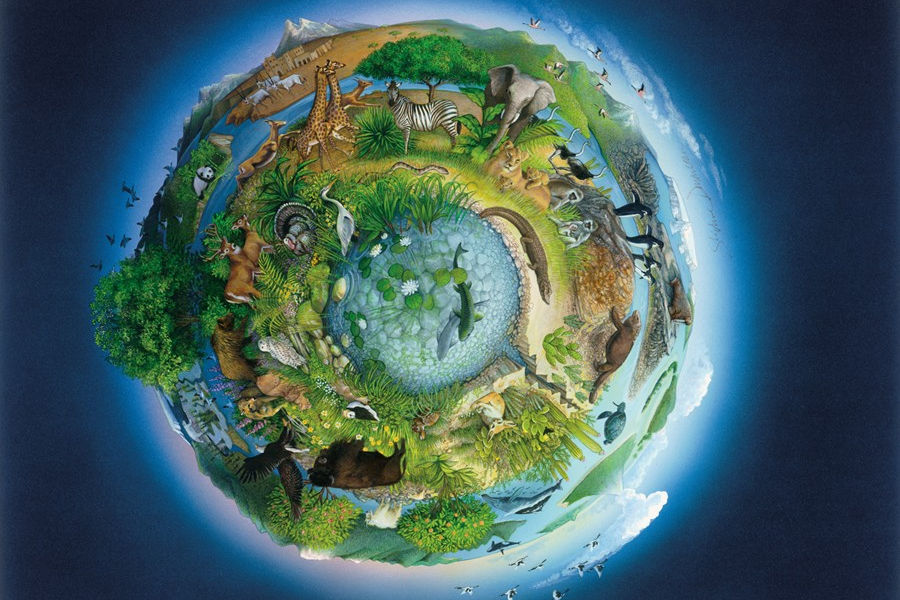 Владимир Иванович Вернадский  — русский и советский учёный-естествоиспытатель, мыслитель и общественный деятель конца XIX века и первой половины XX века. Один из представителей русского космизма; создатель науки биогеохимии.
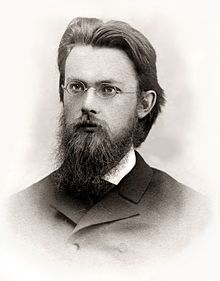 Биосфера - наружная оболочка Земли, область распространения жизни.
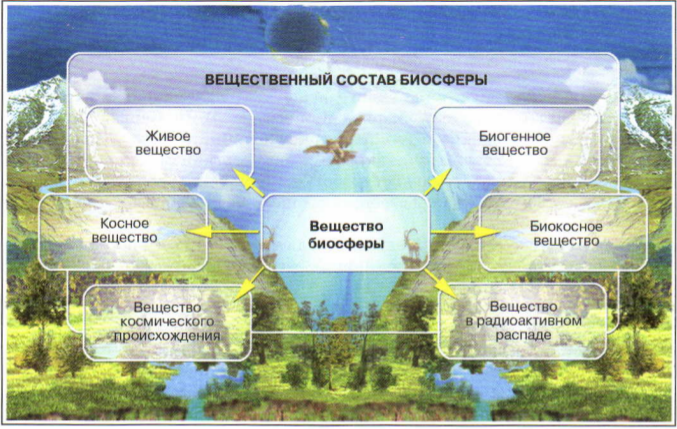 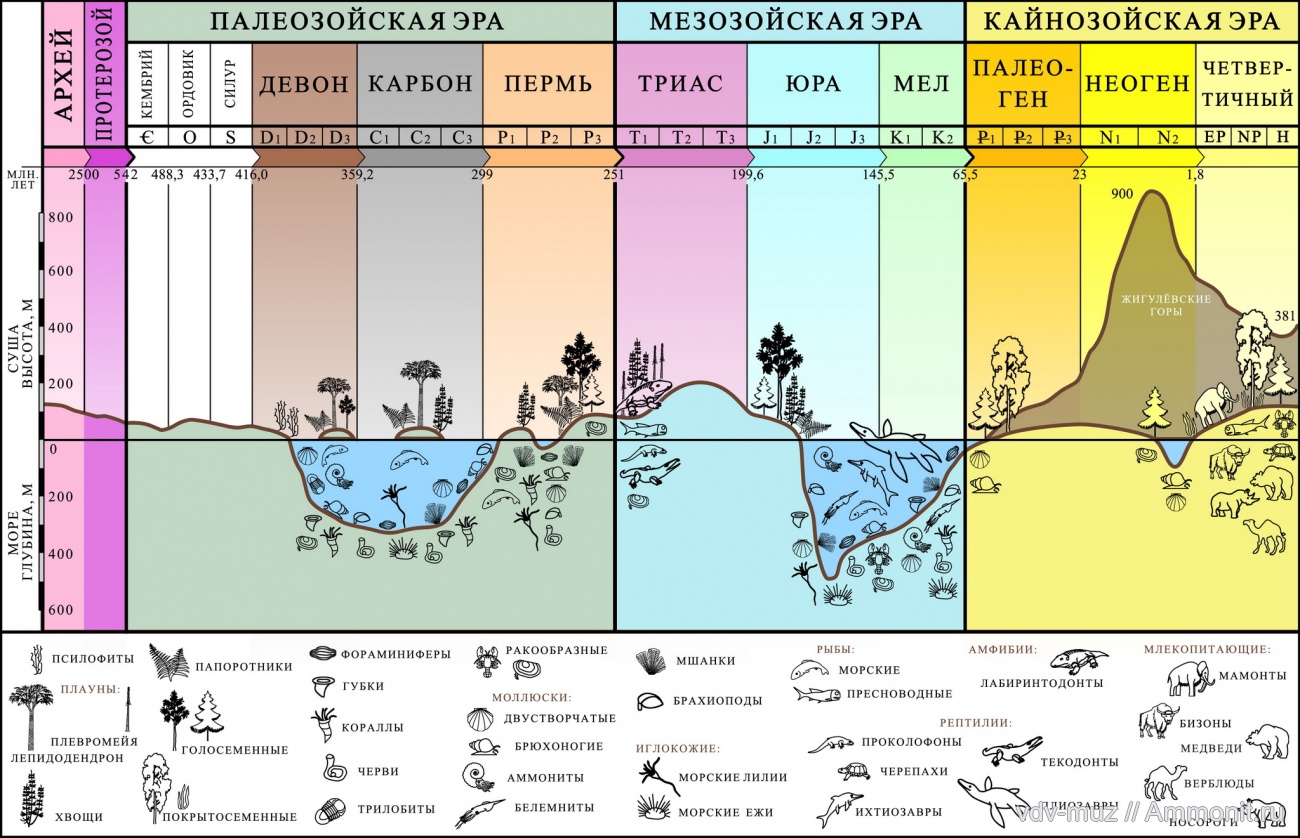 «ПЕРВИЧНЫЙ БУЛЬОН»
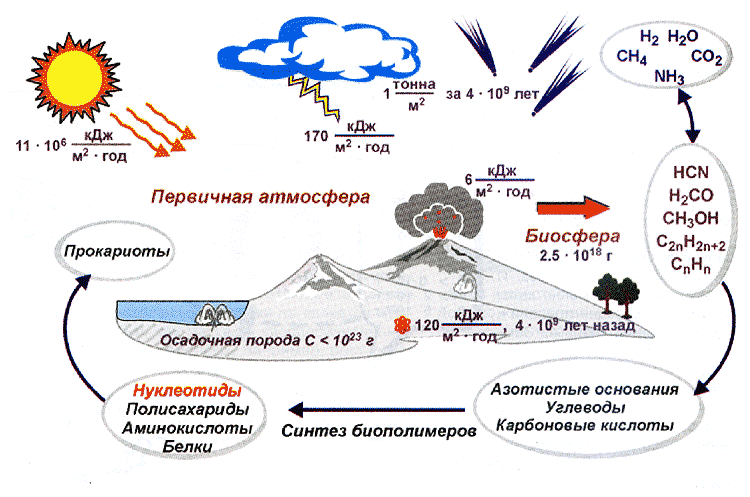 Биосфера состоит из АНАЭРОБНЫХ организмов способных восстанавливать углекислый газ до метана с высвобождением энергии, необходимой для жизнедеятельности.
После истощения запасов газообразного водорода живые организмы осваивают новую форму  обмена веществ и получения энергии – фотосинтез.
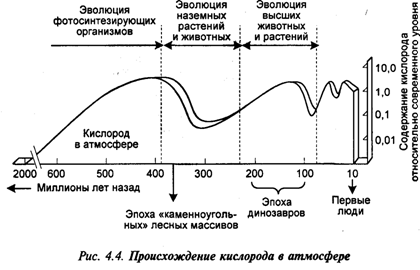 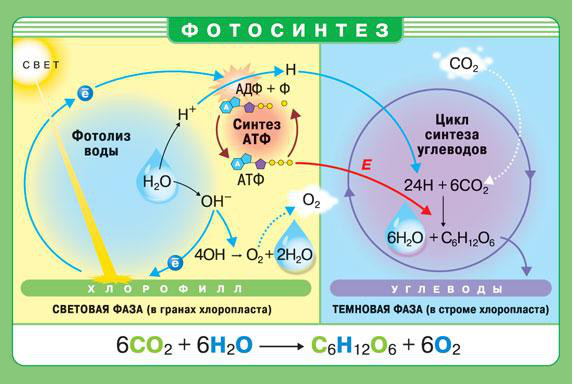 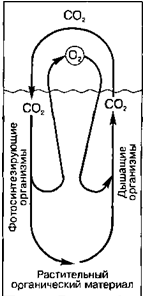 Схема круговорота углерода с появлением процесса дыхания
Роль фотосинтеза в эволюции биосферы
образование озонового слоя→ организмы смогли выйти на сушу;
появление дыхания→ появление многоклеточных организмов
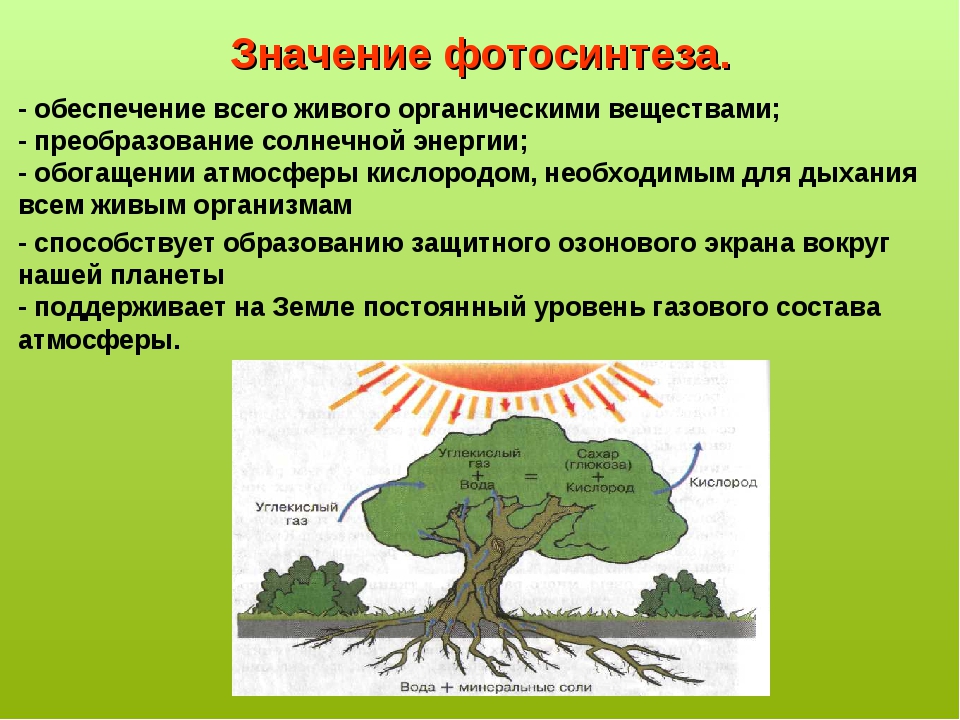 Со временем установилось равновесие между автотрофами и гетеротрофами, которое привело к становлению постоянного состава атмосферы
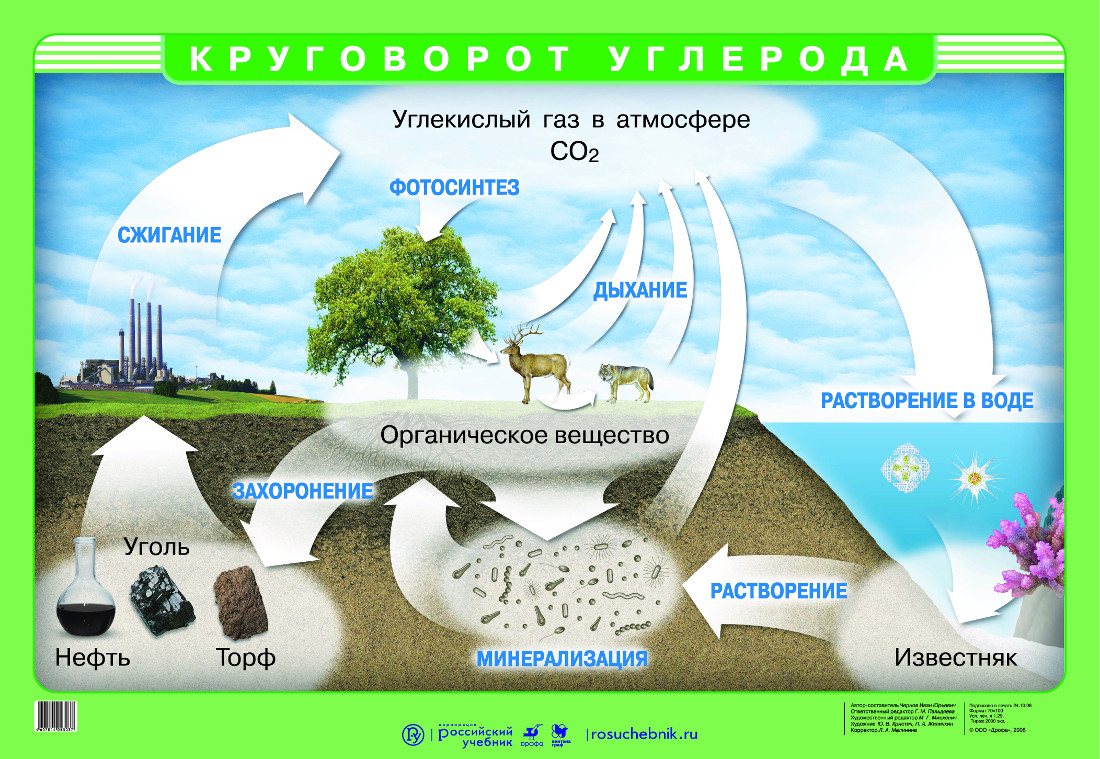 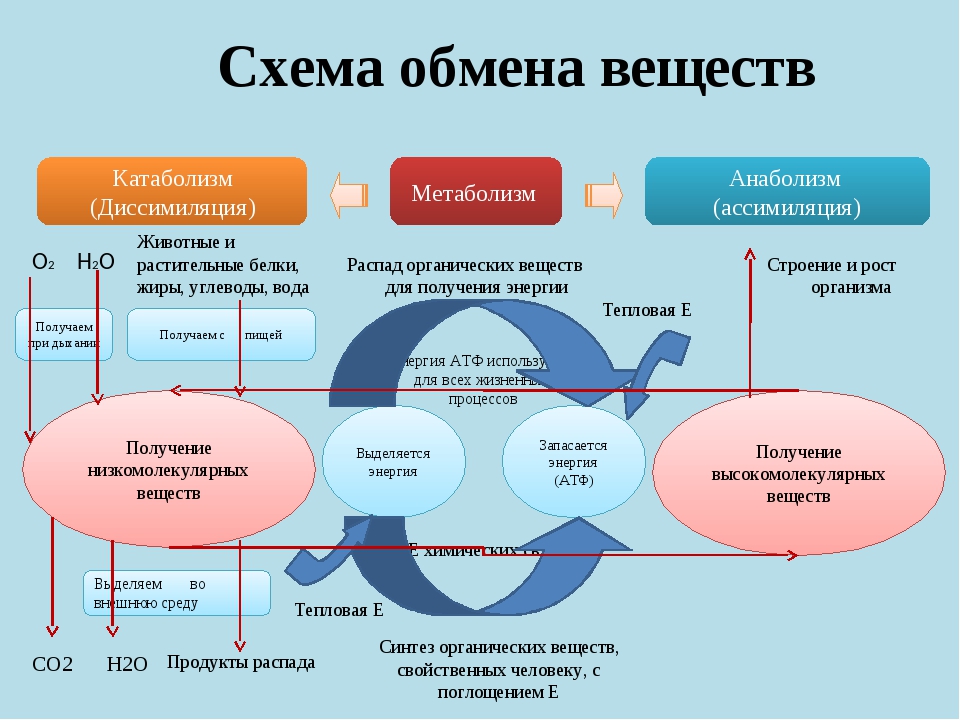 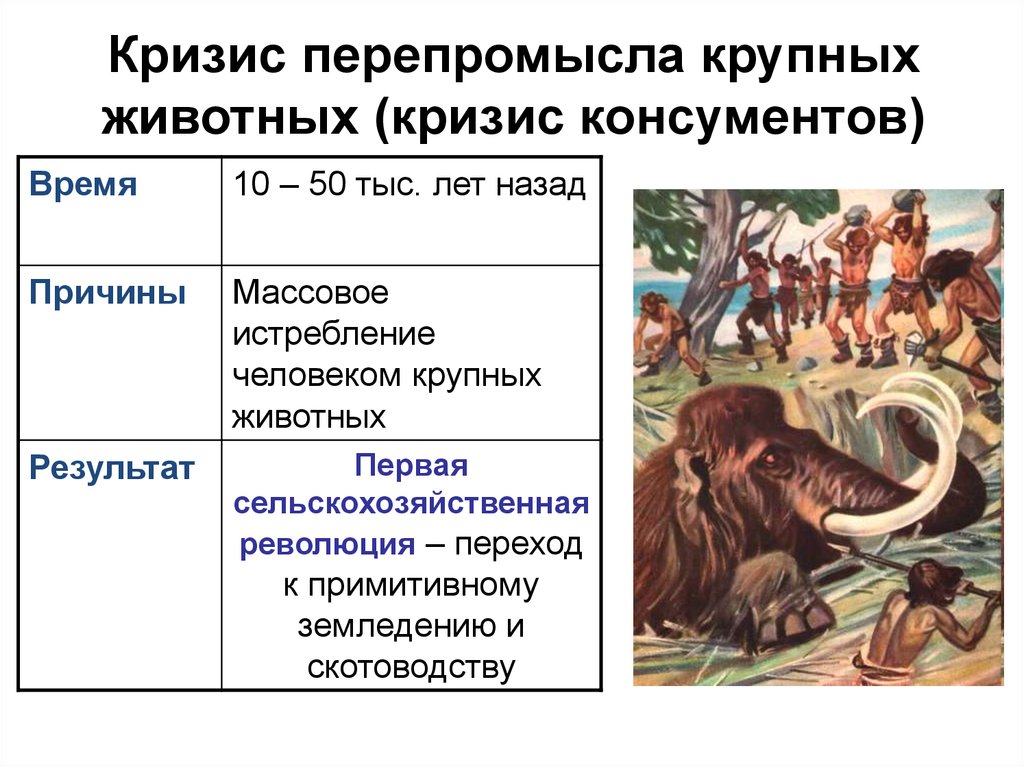 Биосфера находится на грани экологического кризиса, последствия которого непредсказуемы
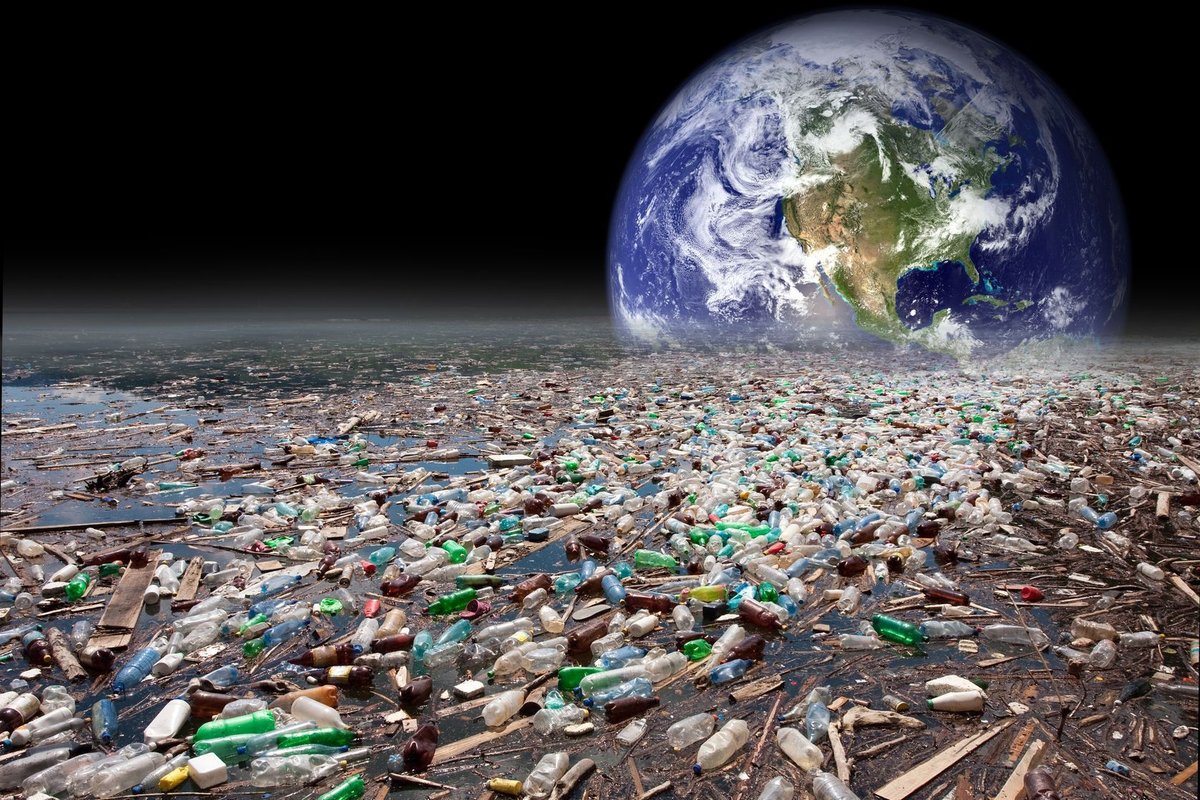 Антропогенное воздействие на биосферу
Человек – венец эволюции
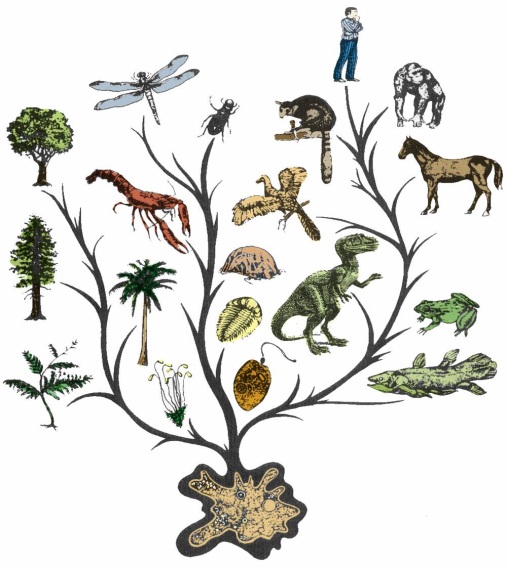 Человек не стремился приспособиться к окружающей среде, а изменял окружающий его мир под себя
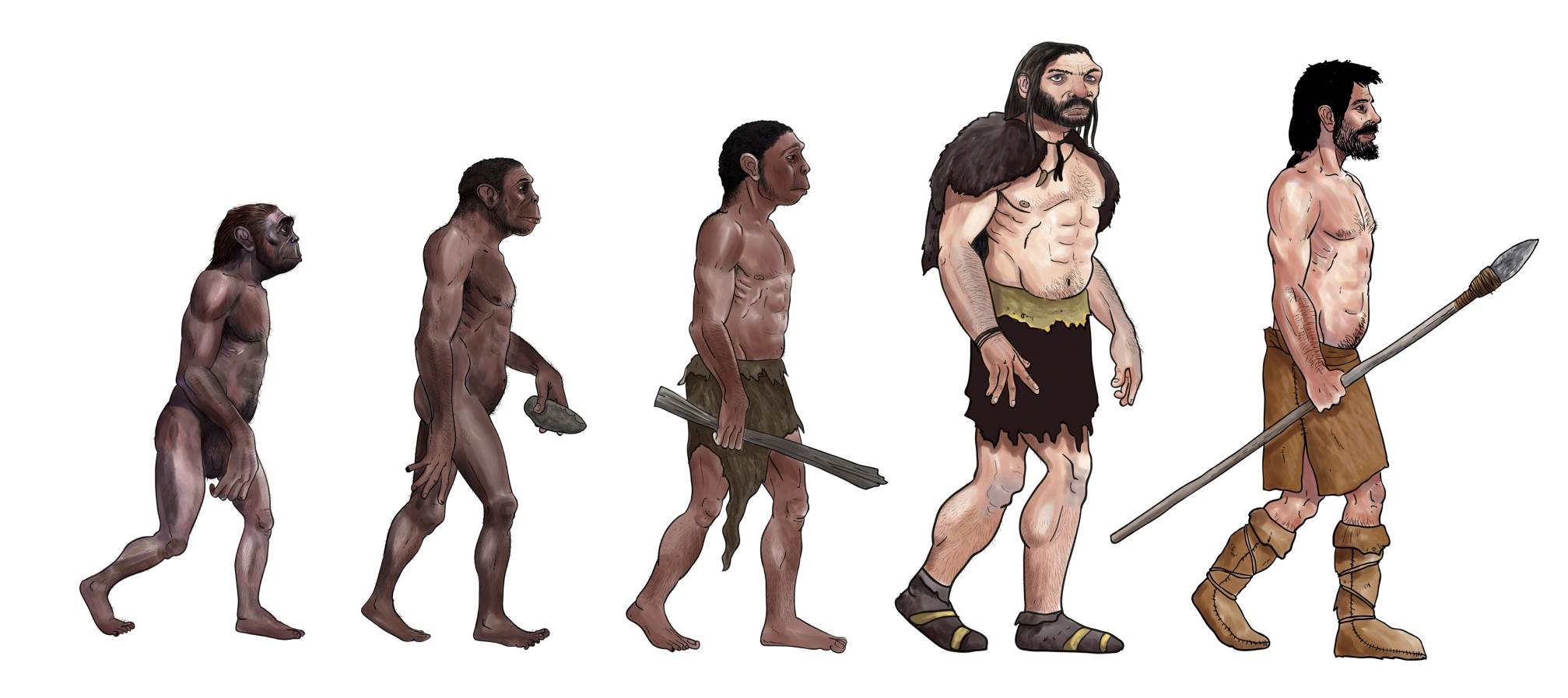 Антропогенное воздействие на биосферу
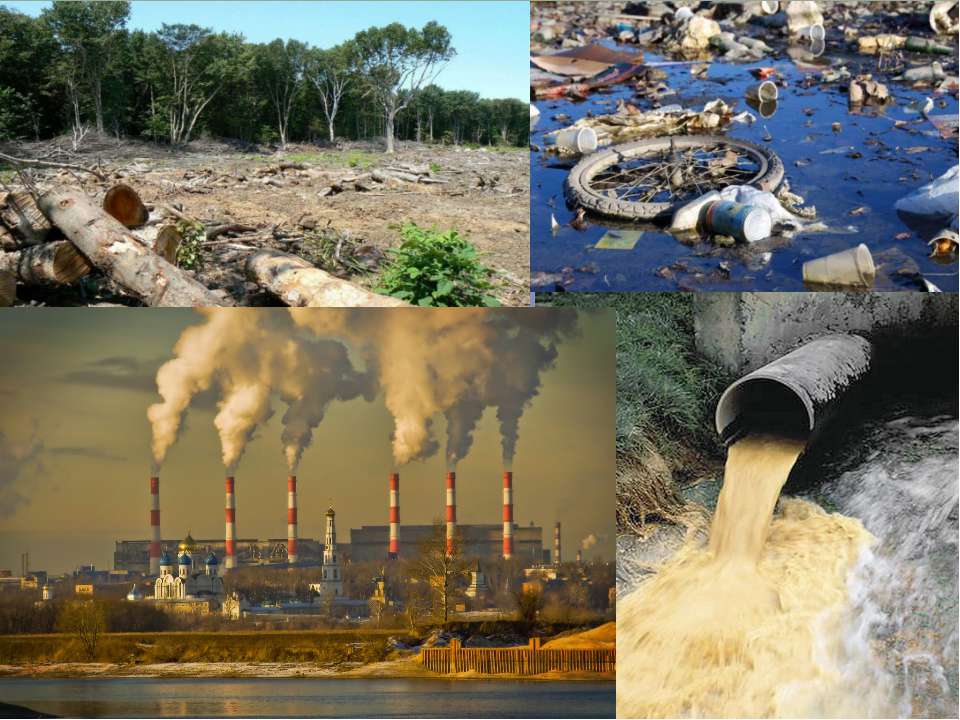 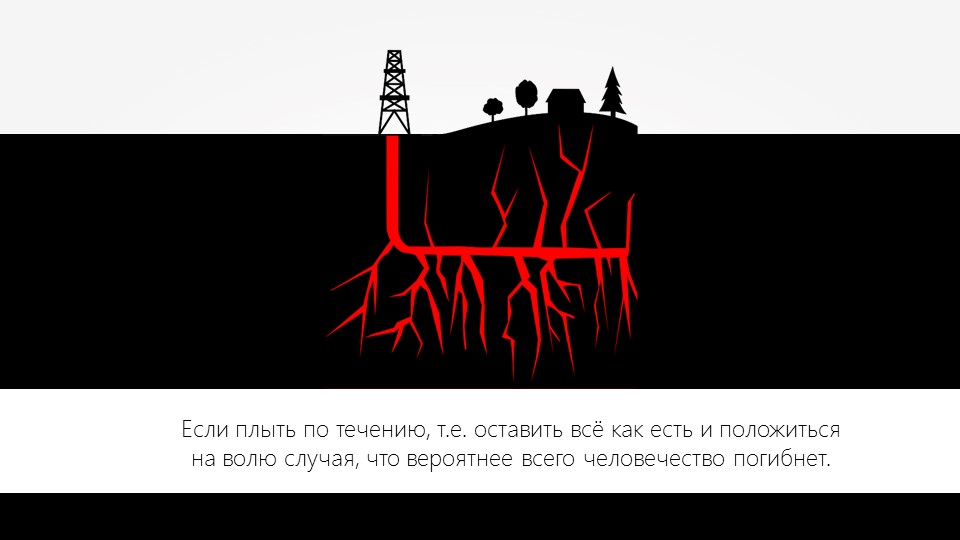 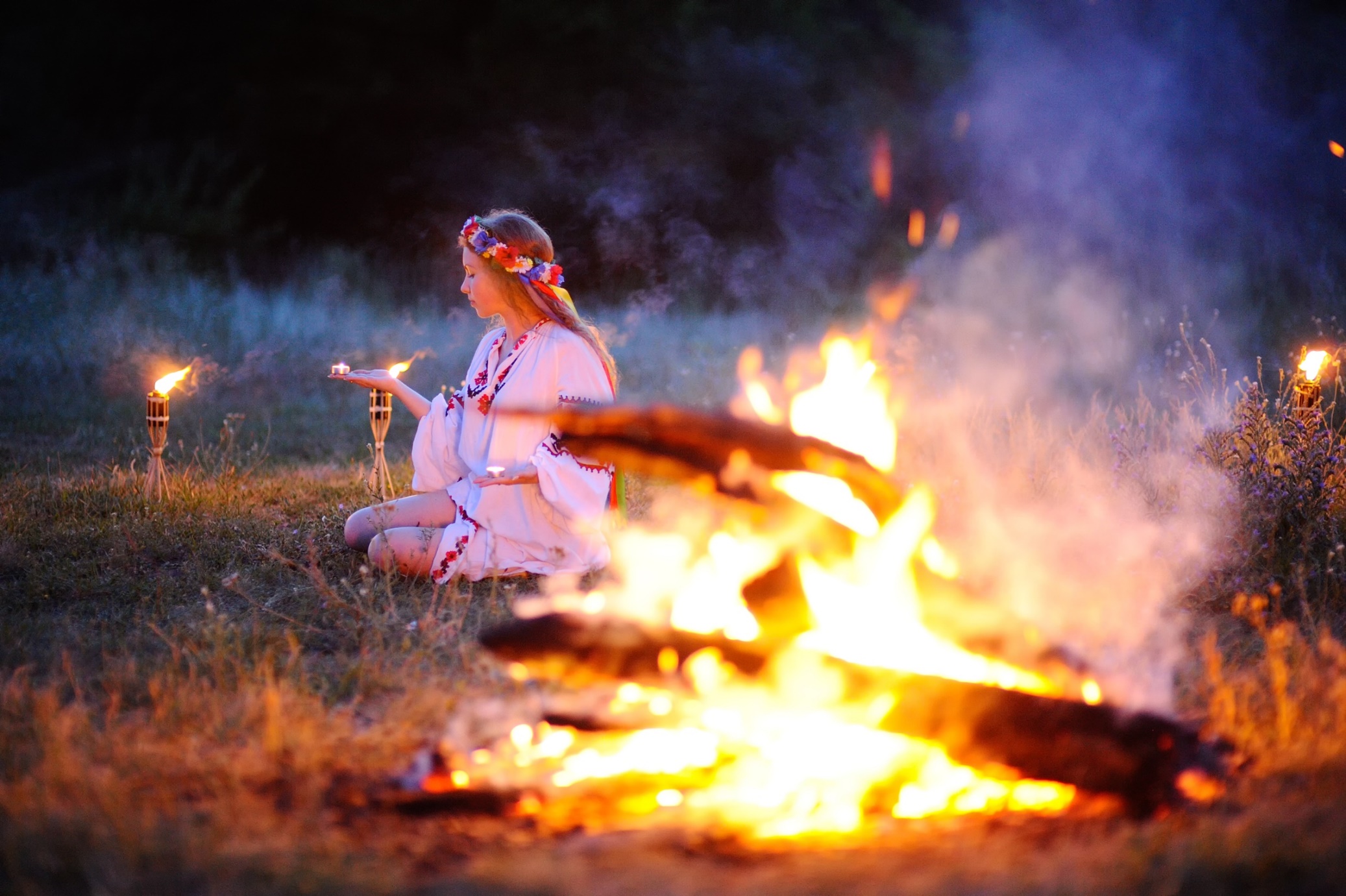 Второй путь — переход к ноосфере — сфере разума, 
где человек будет жить в гармонии с природой.
Биосфера может существовать без человека, а человек без биосферы не может
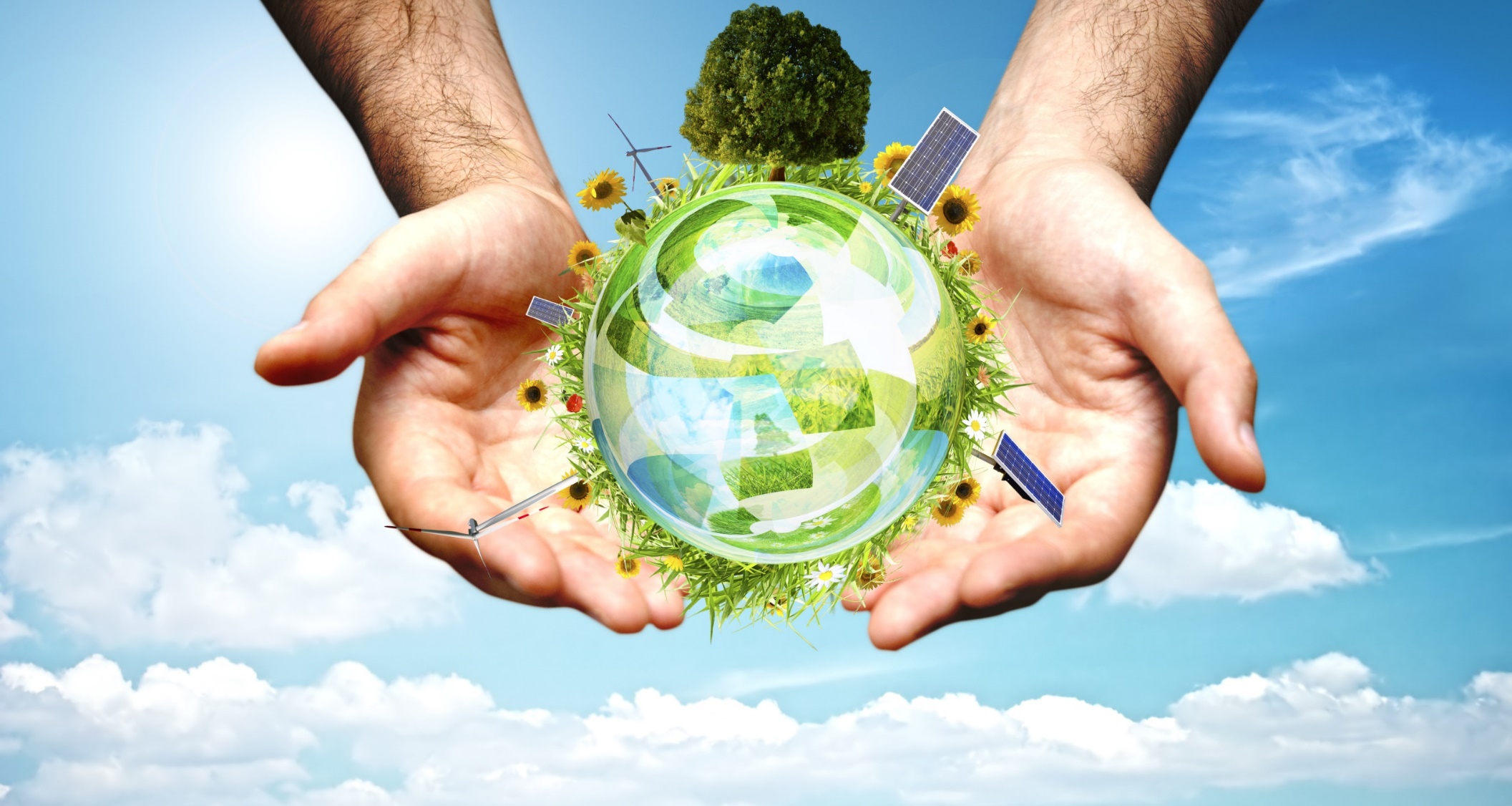